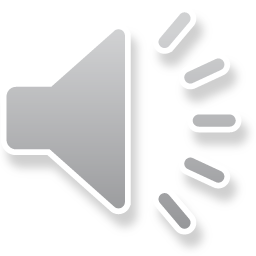 Волонтеры Ашинского муниципального района
Волонтерское движение «Волонтеры Ашинского муниципального района» объединяет студенческие, школьные волонтерские отряды/движения, а также активных жителей (добровольцев) района, ориентированно на общечеловеческие ценности и мотивированное желанием совершать добрые поступки на благо общества.
Волонтерское движение работает по следующим направлениям:

• помощь социально незащищенным гражданам – малообеспеченным; одиноким старикам; безработным, инвалидам, детям, оказавшимся в трудных жизненных ситуациях;
• поддержка деятельности в сфере образования, экологии, культуры, науки, туризма, здравоохранения, спорта, творчества, патриотического и духовного воспитания молодежи, укрепления семьи и социальной защиты материнства и детства;
• волонтерство в медицинской сфере: помощь медицинскому персоналу, популяризация здорового образа жизни, профилактика заболеваний;
• охрана архитектурного и природного наследия;
• защита животных.
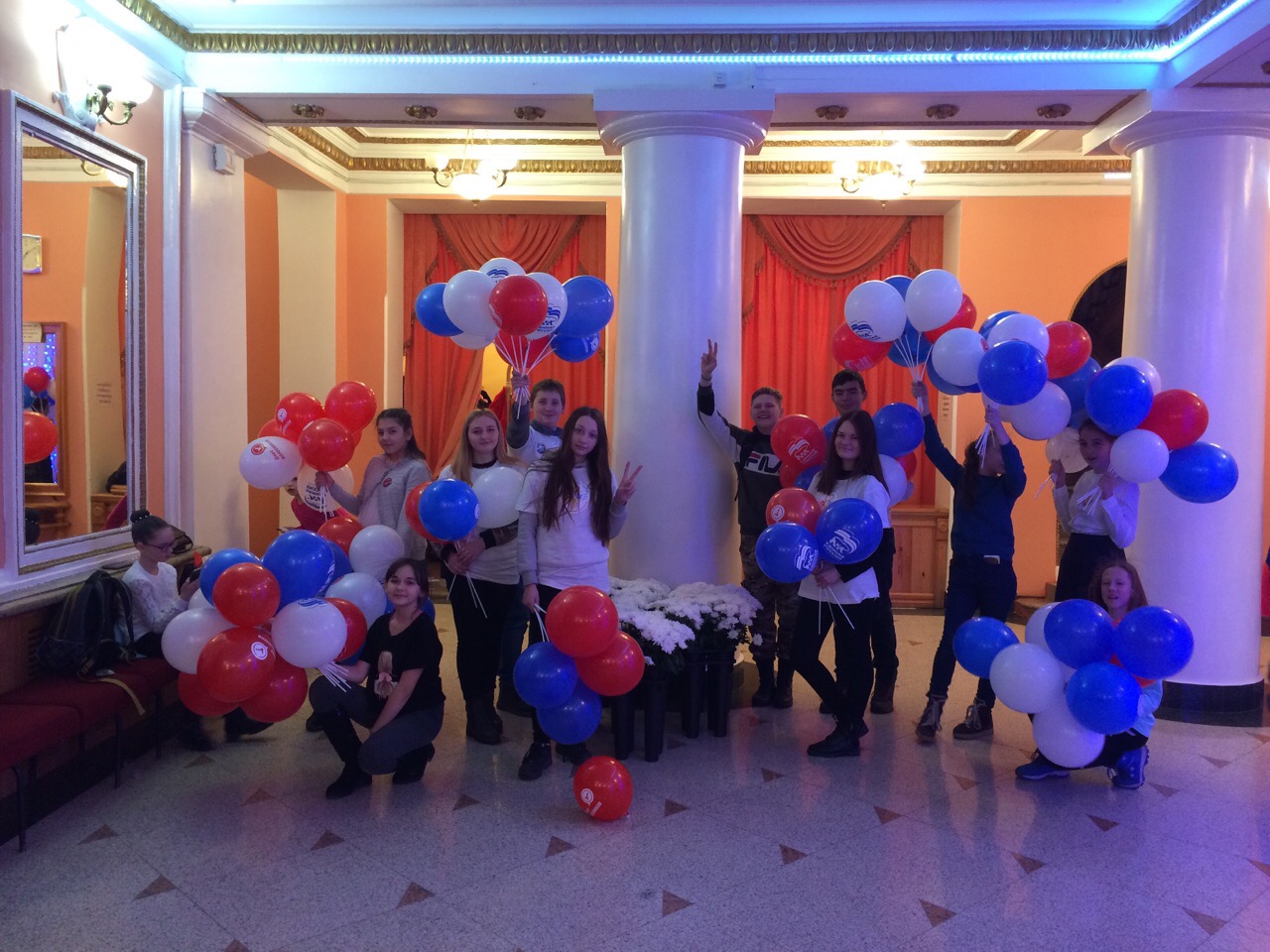 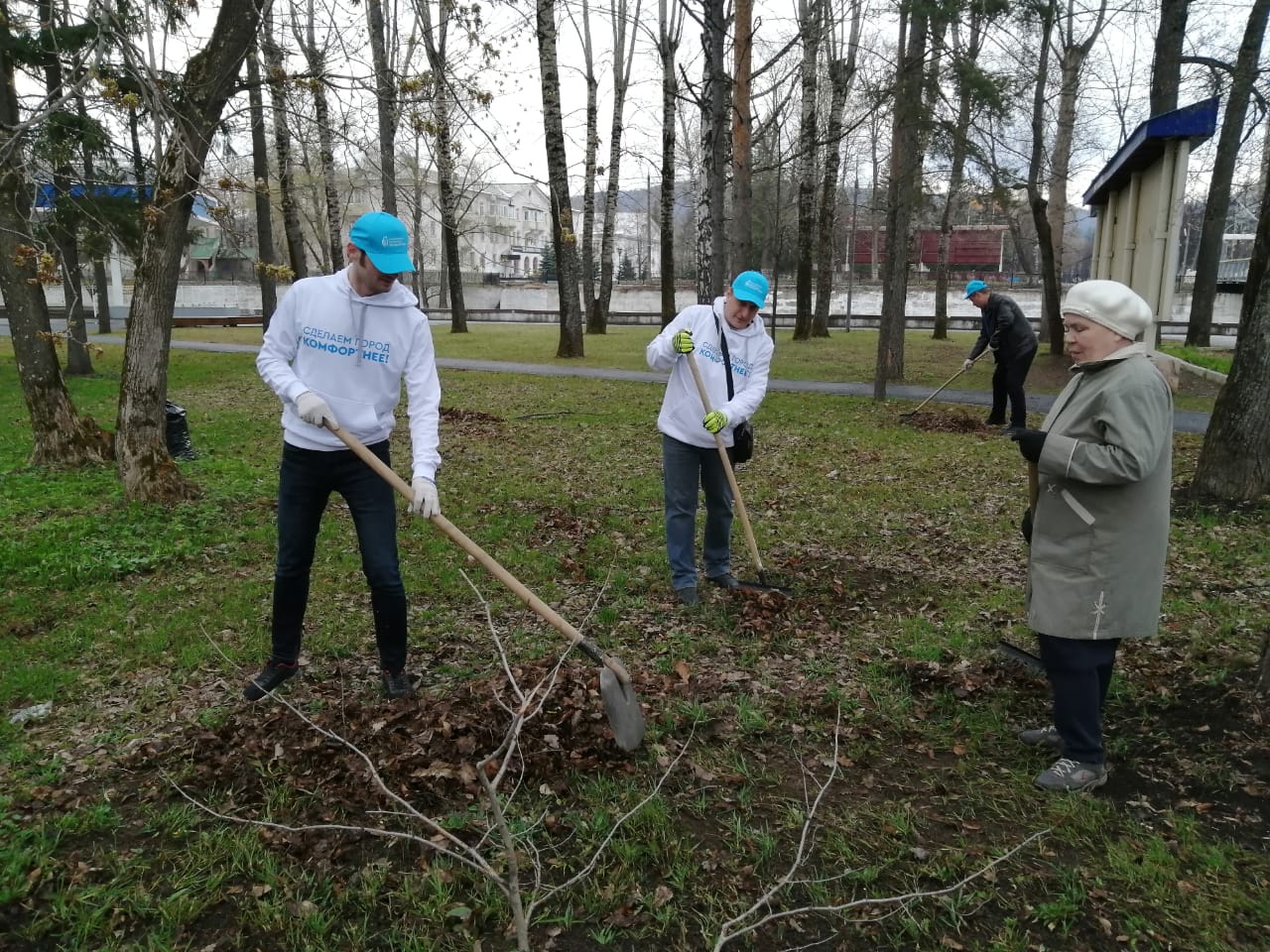 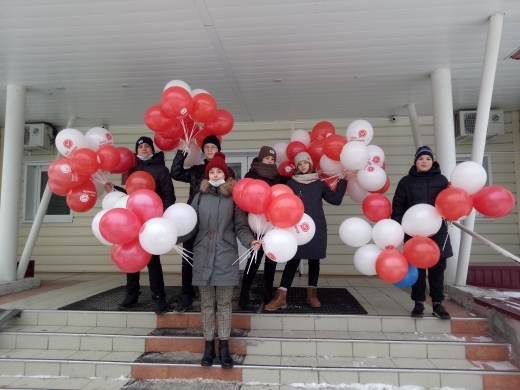 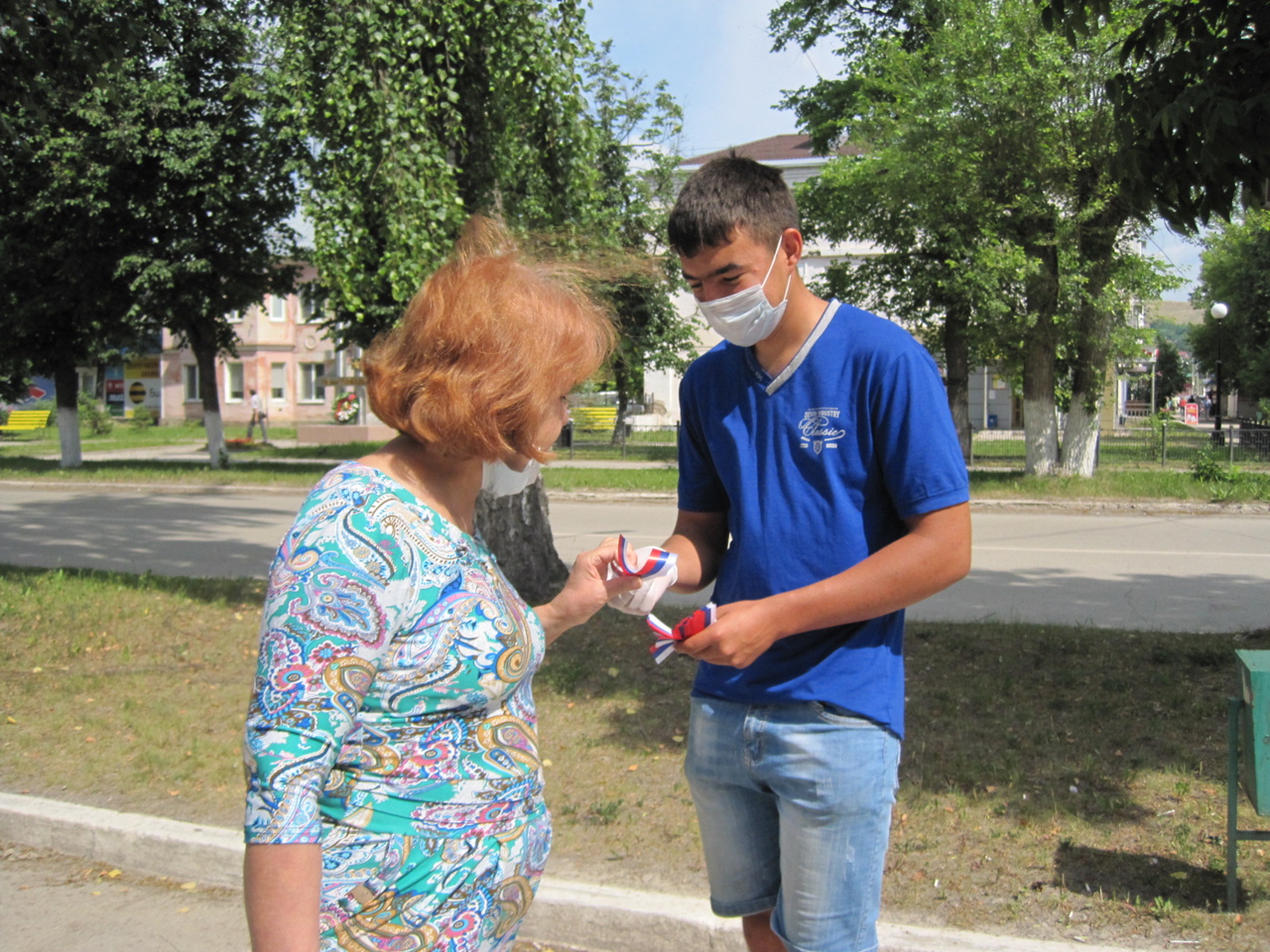 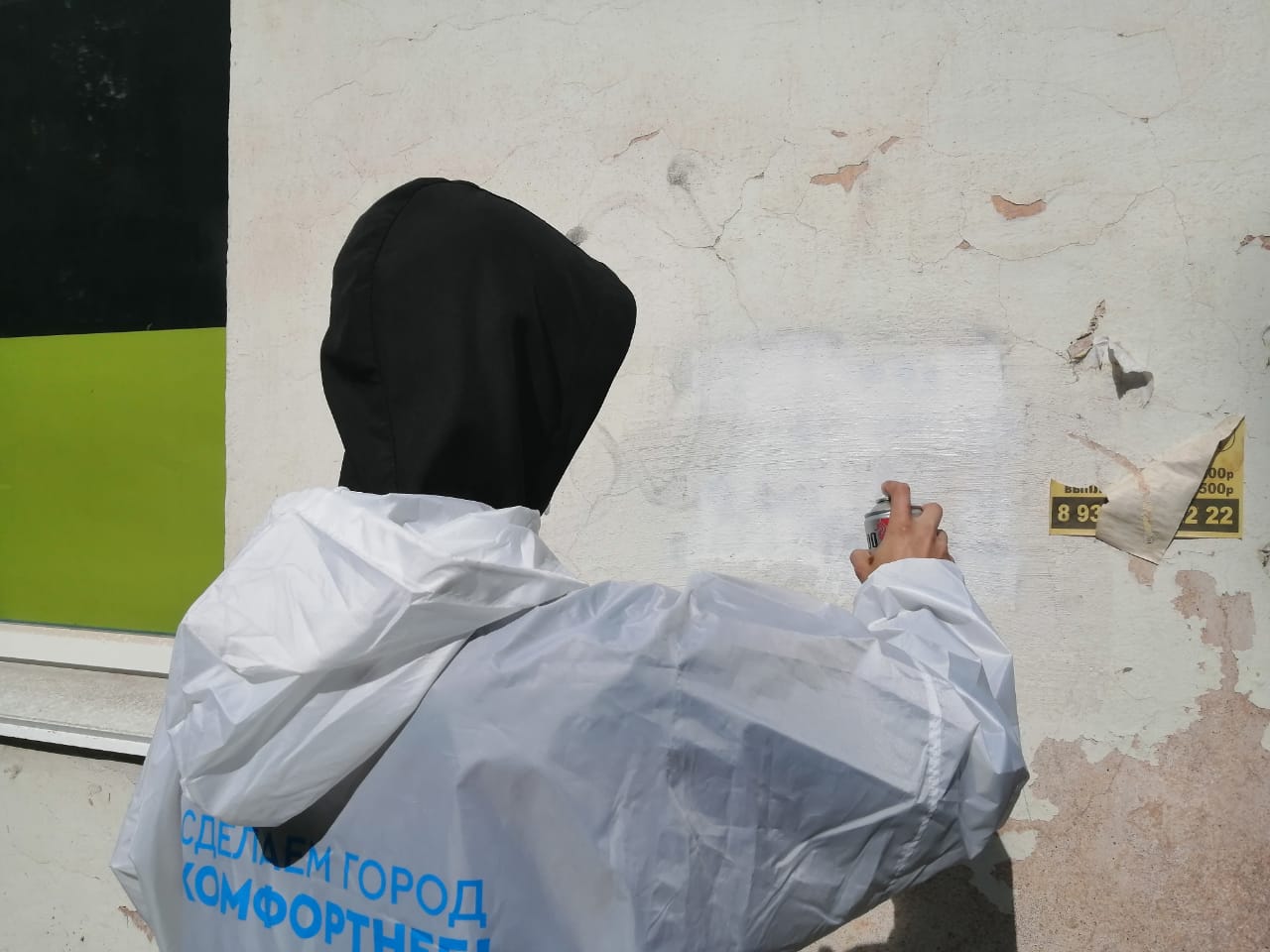 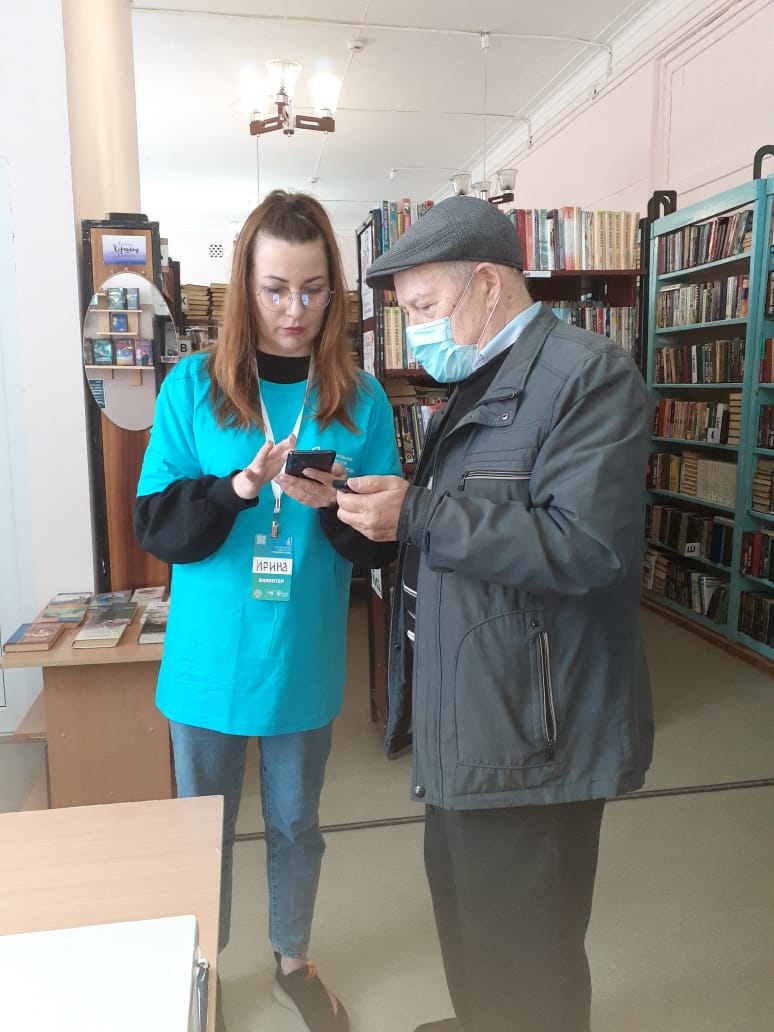 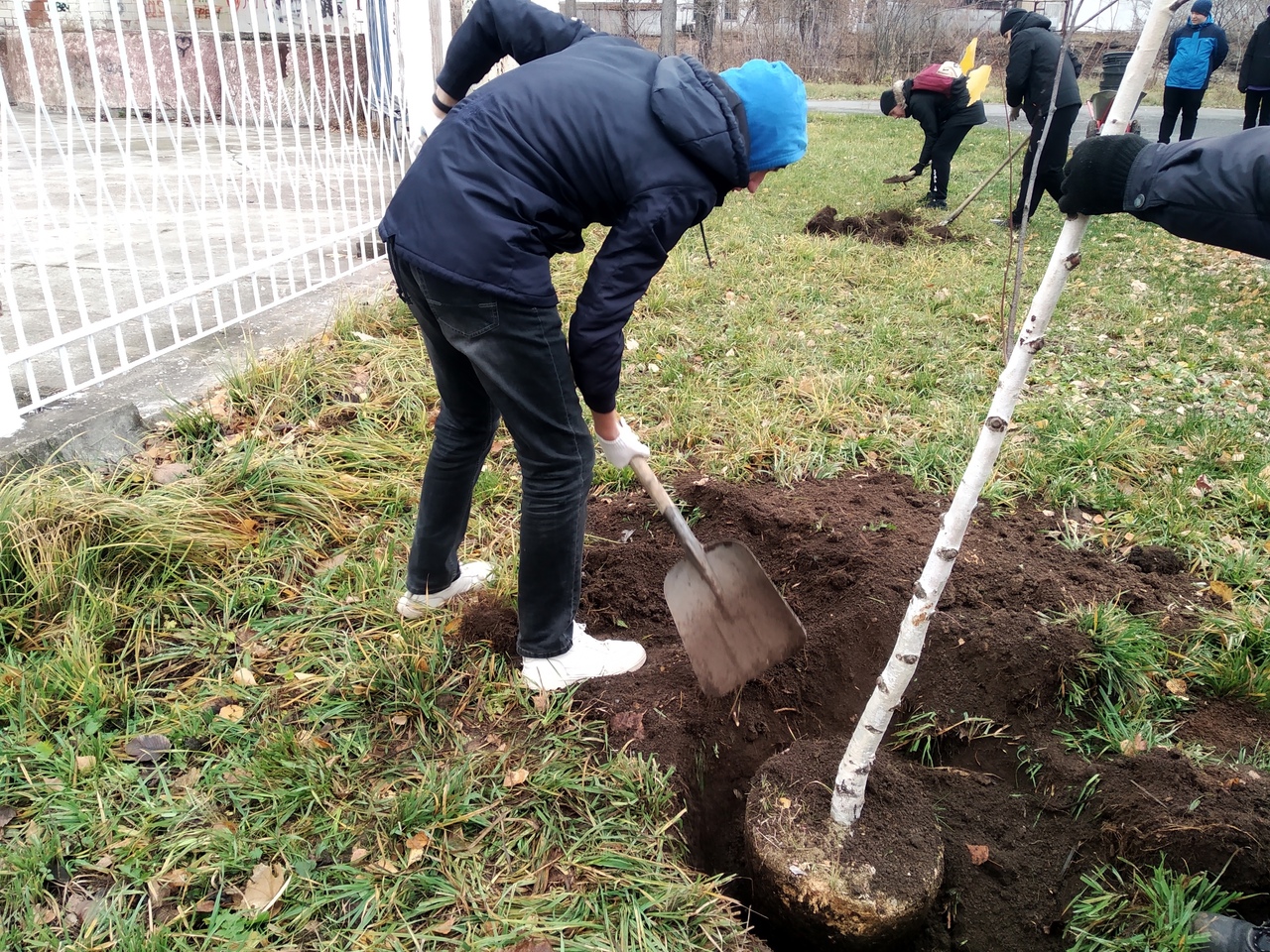 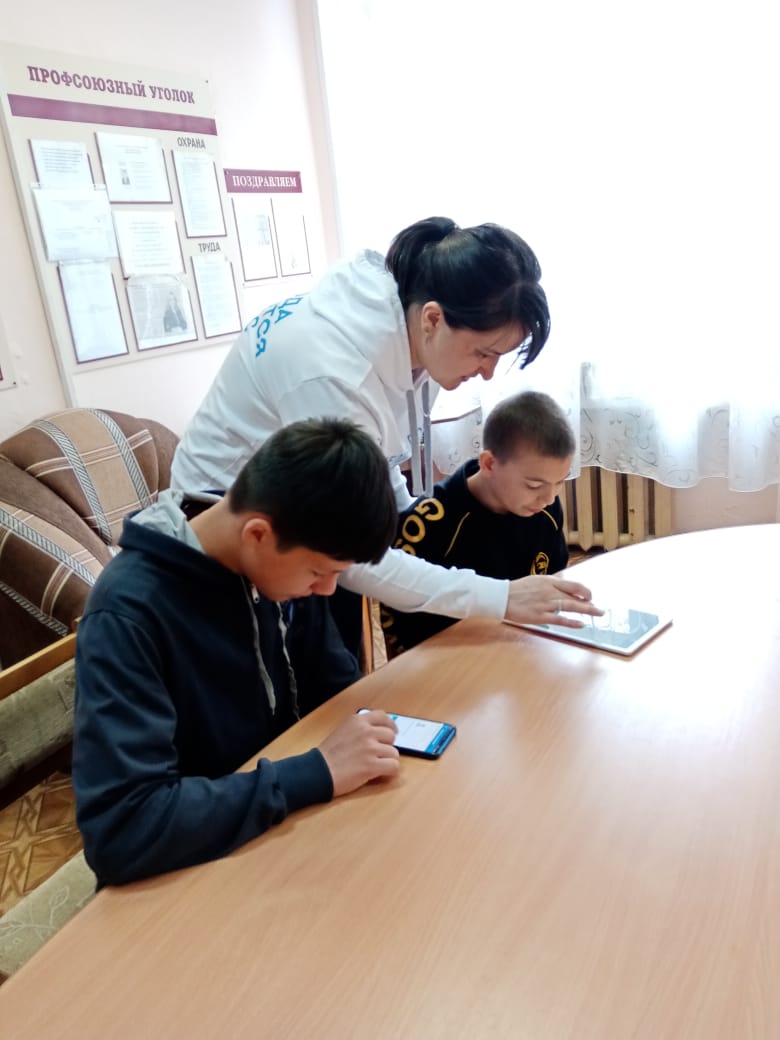 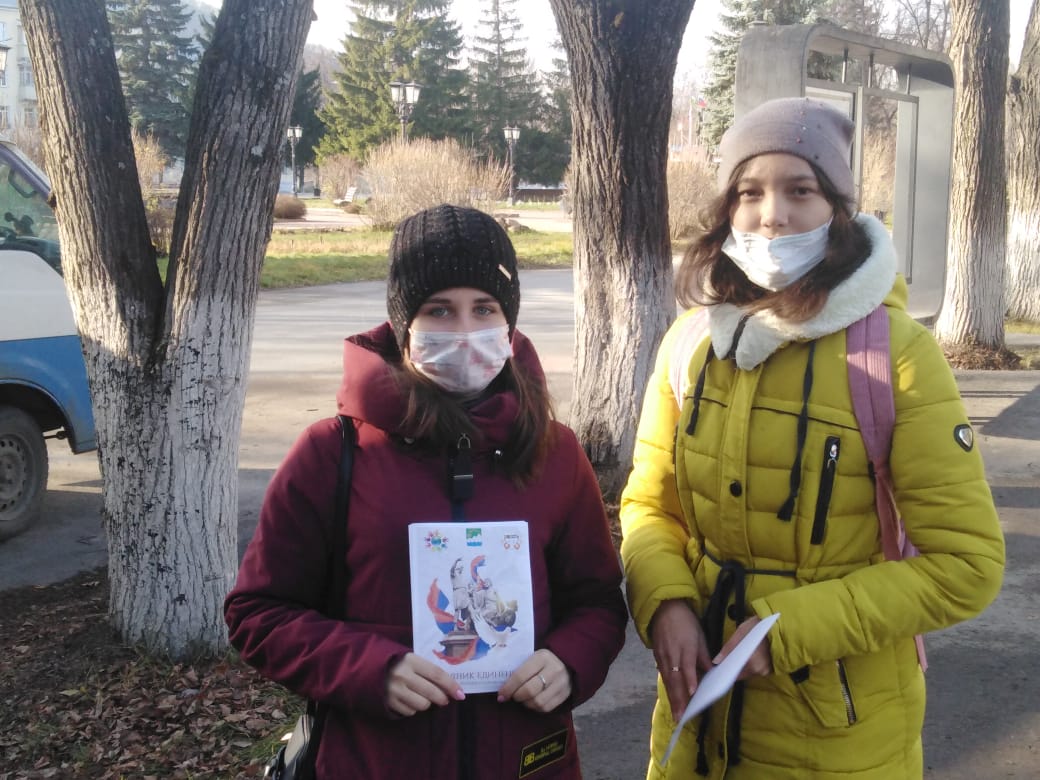 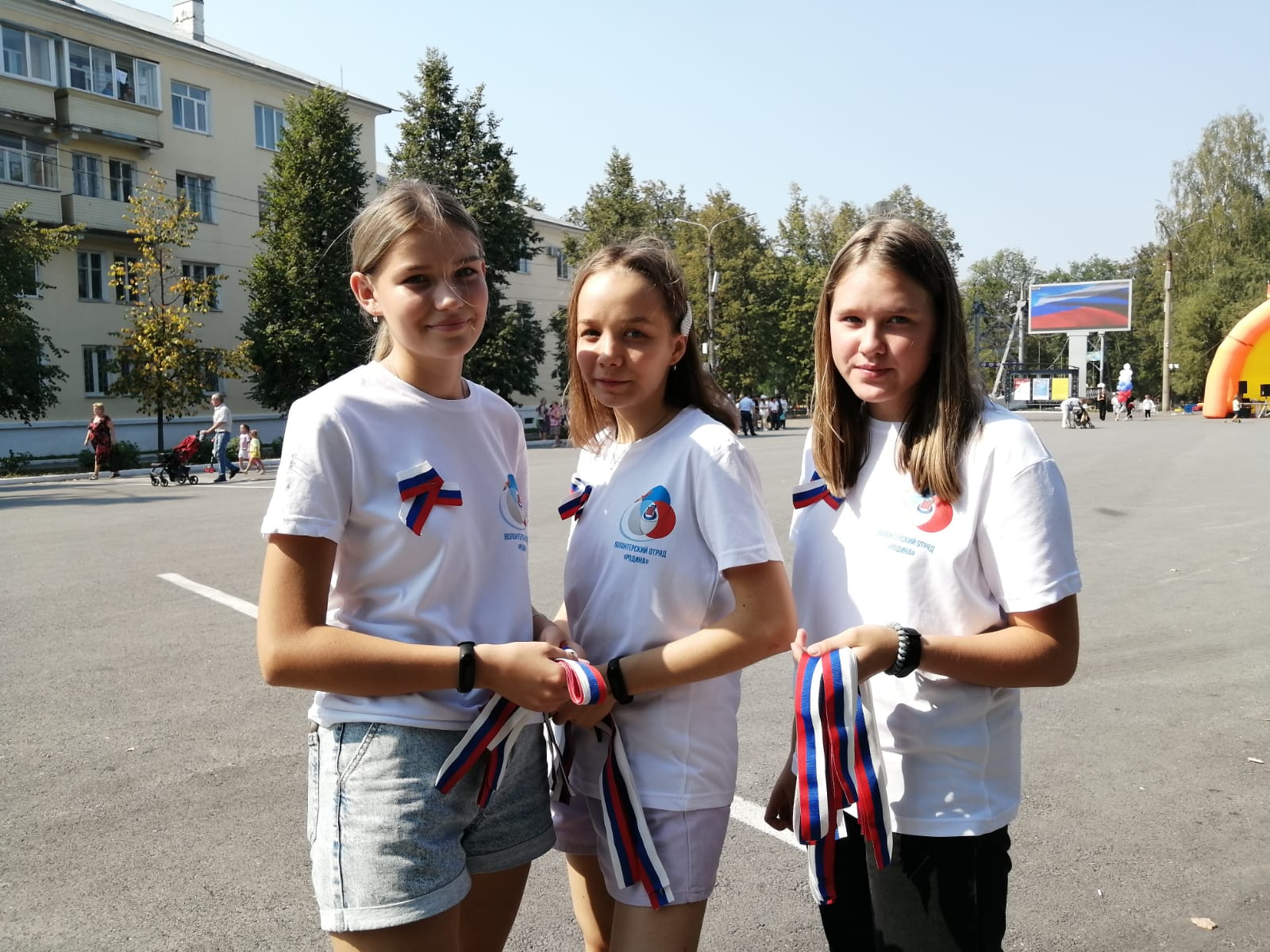 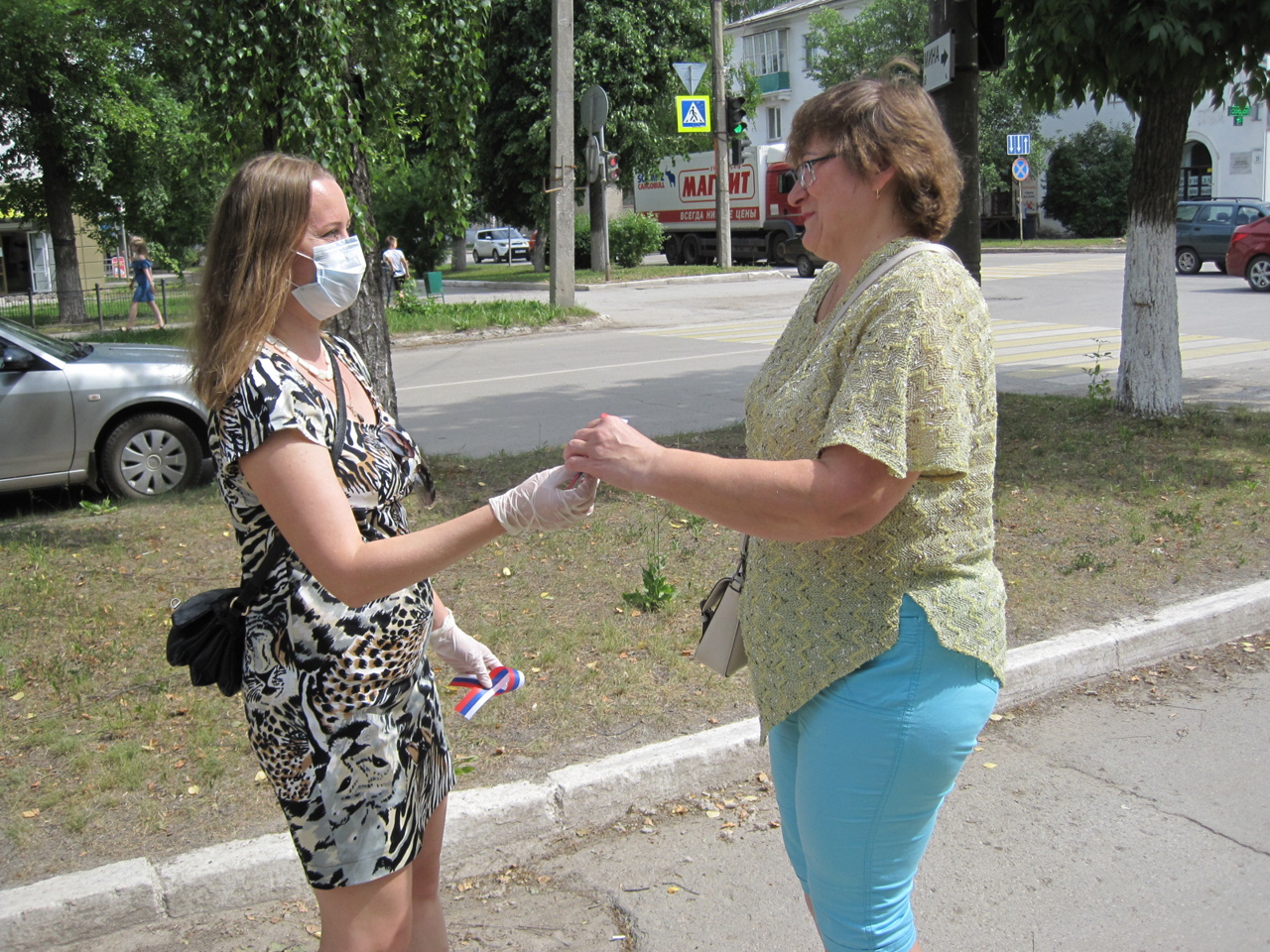 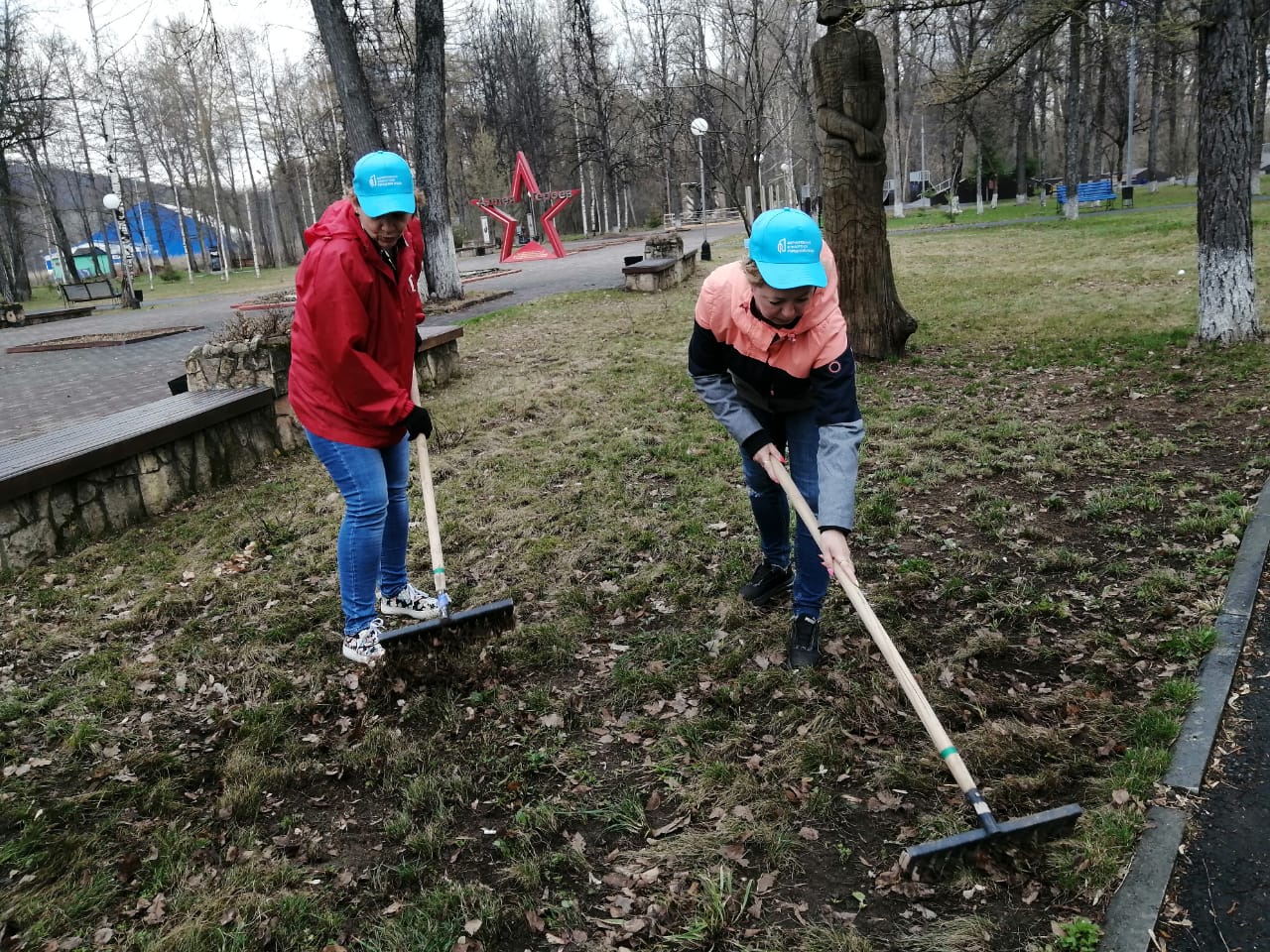 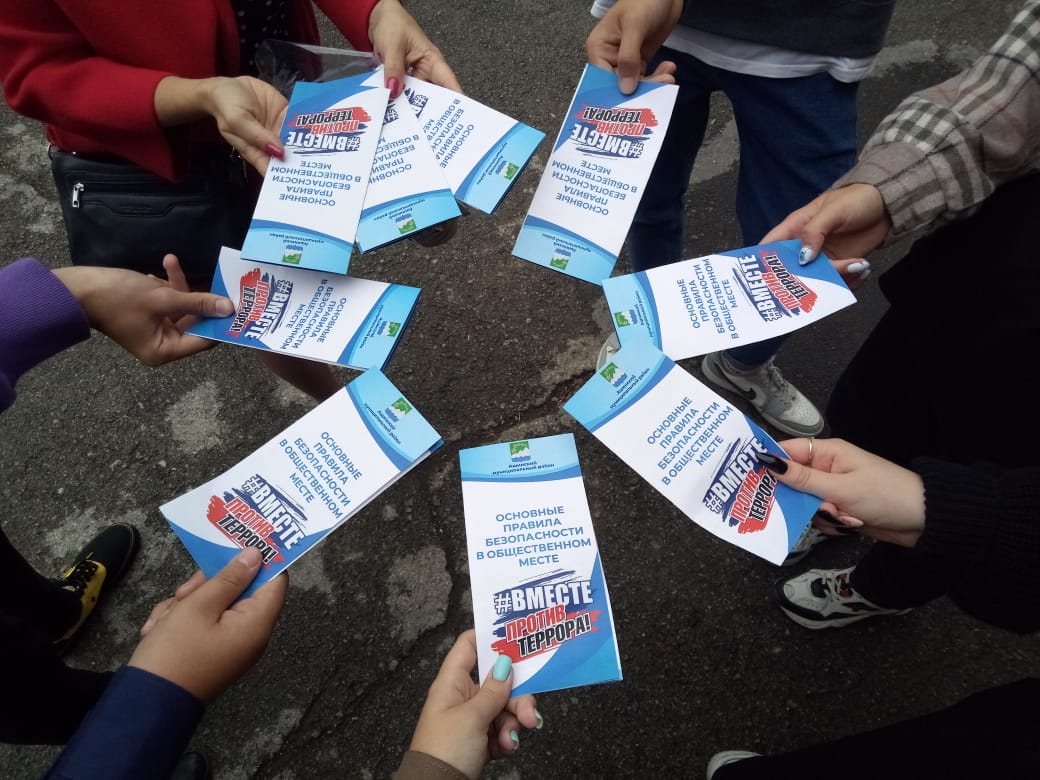 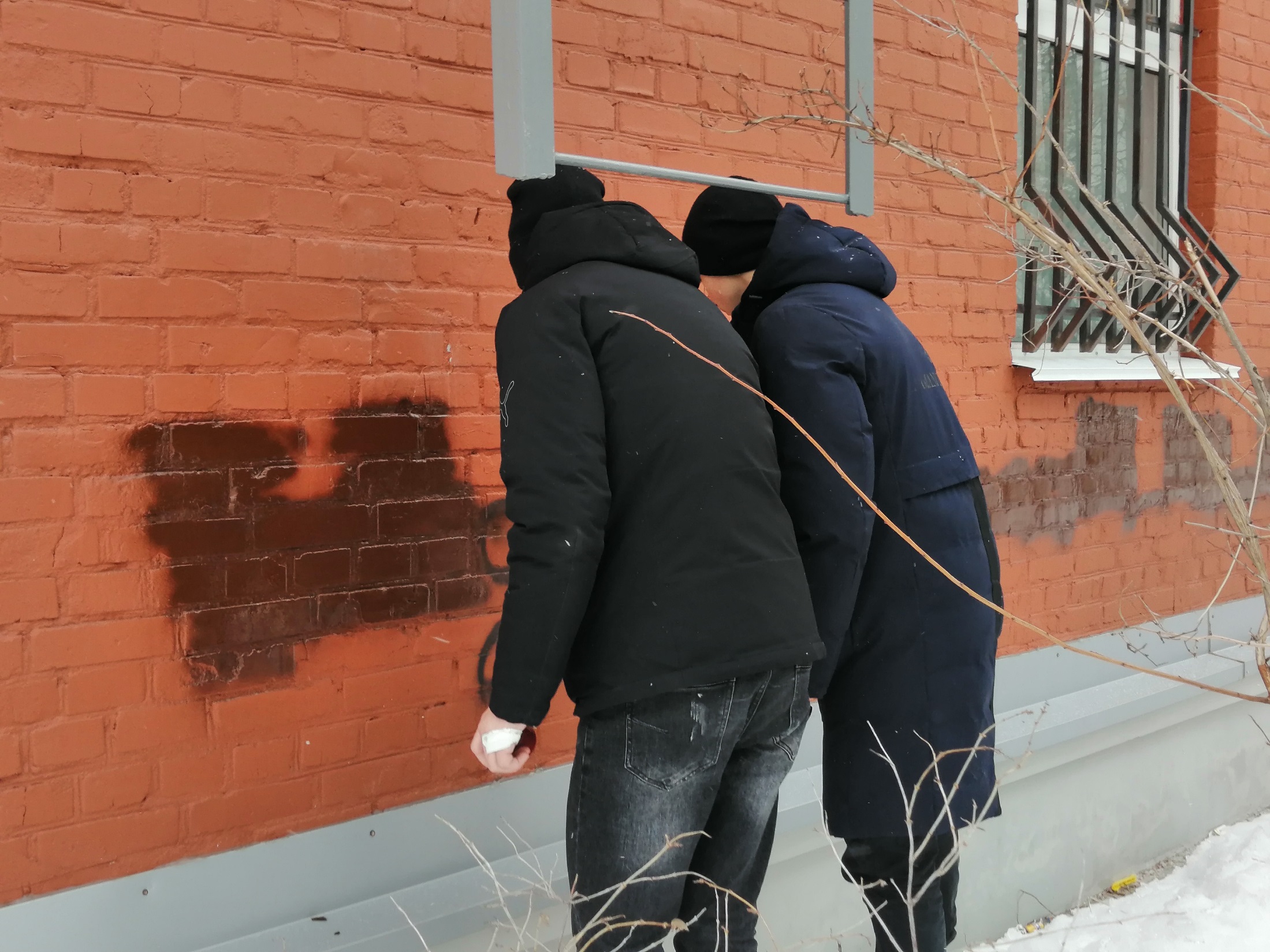 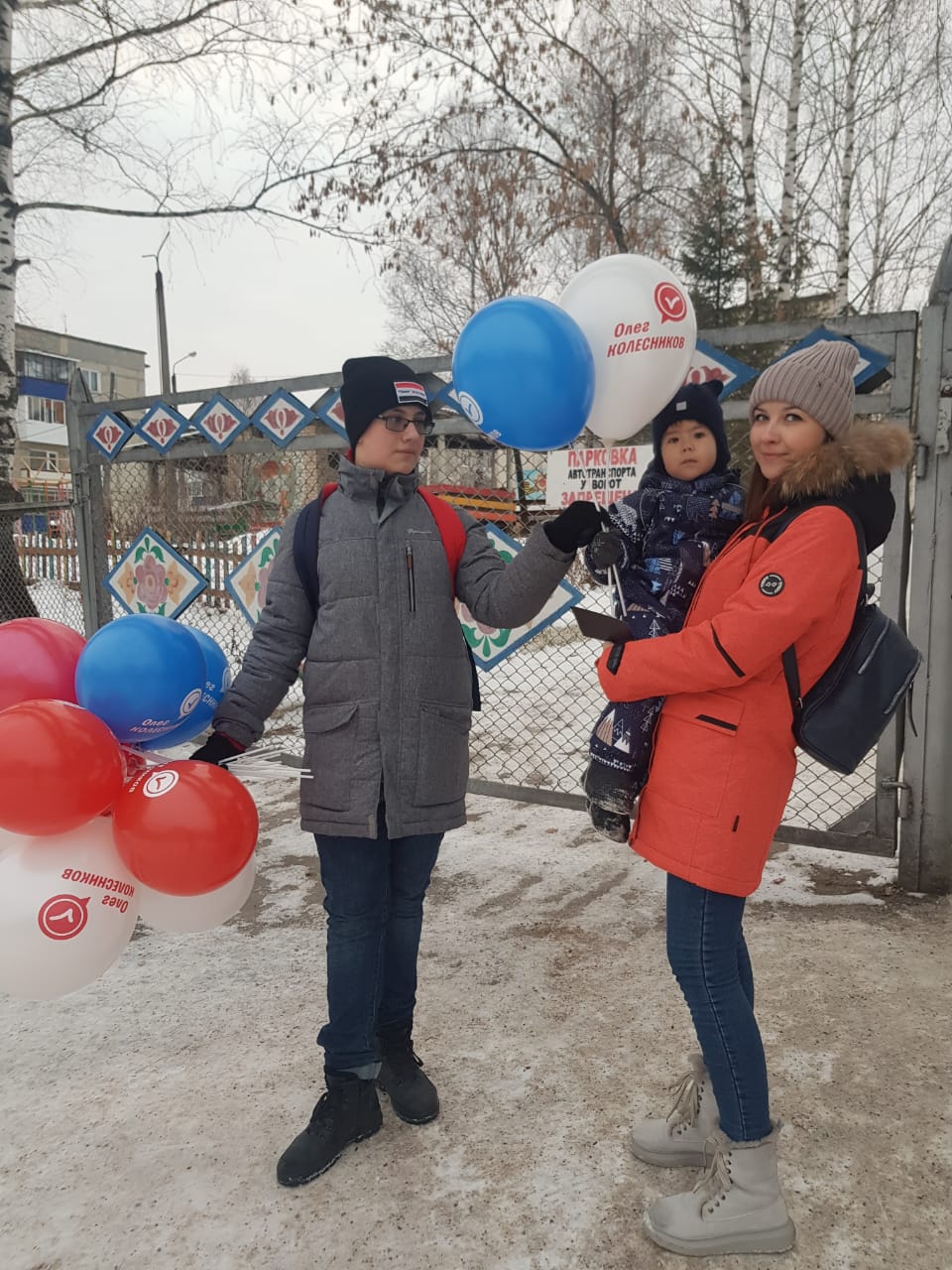 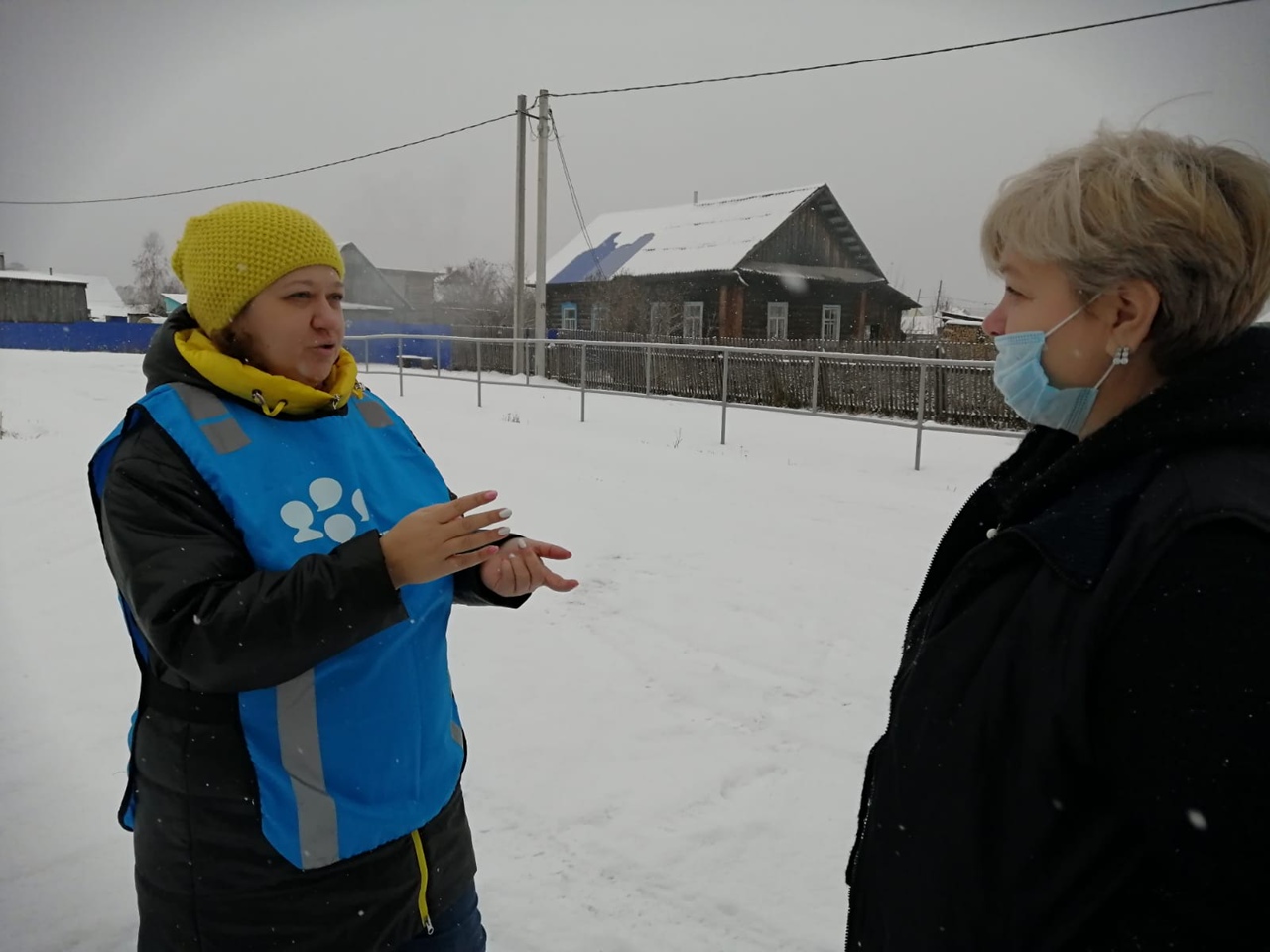 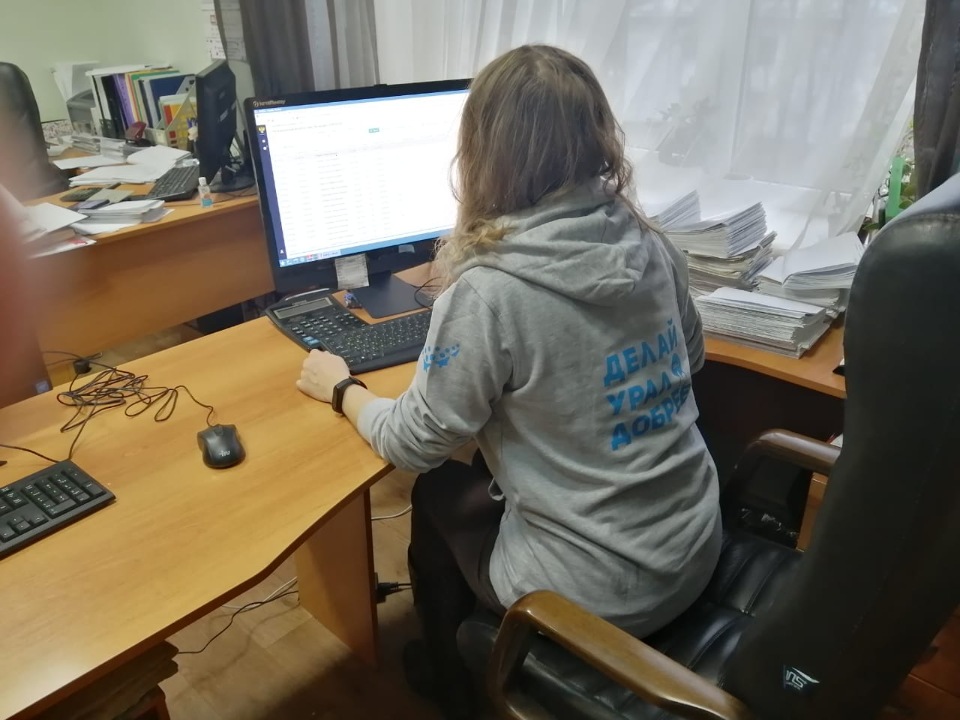 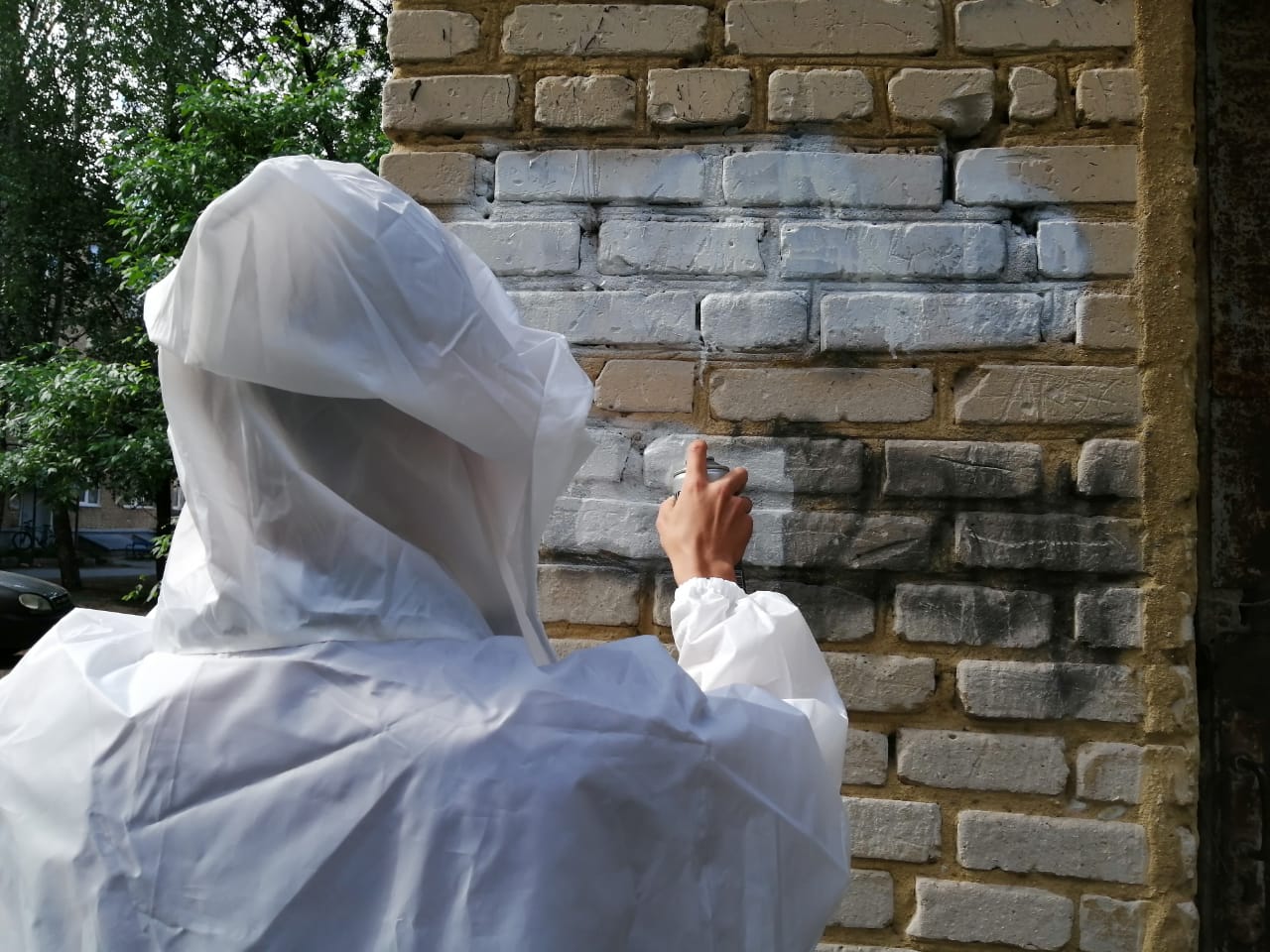 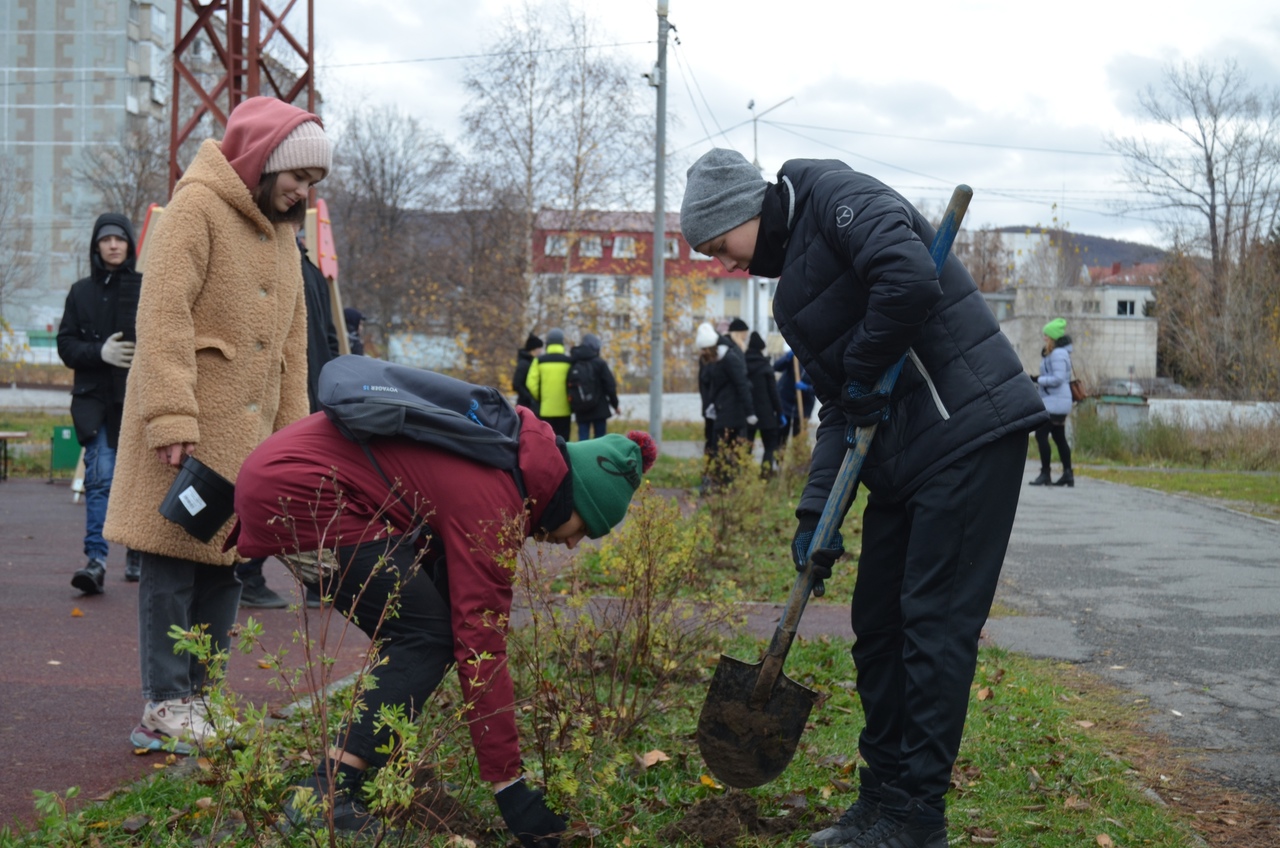 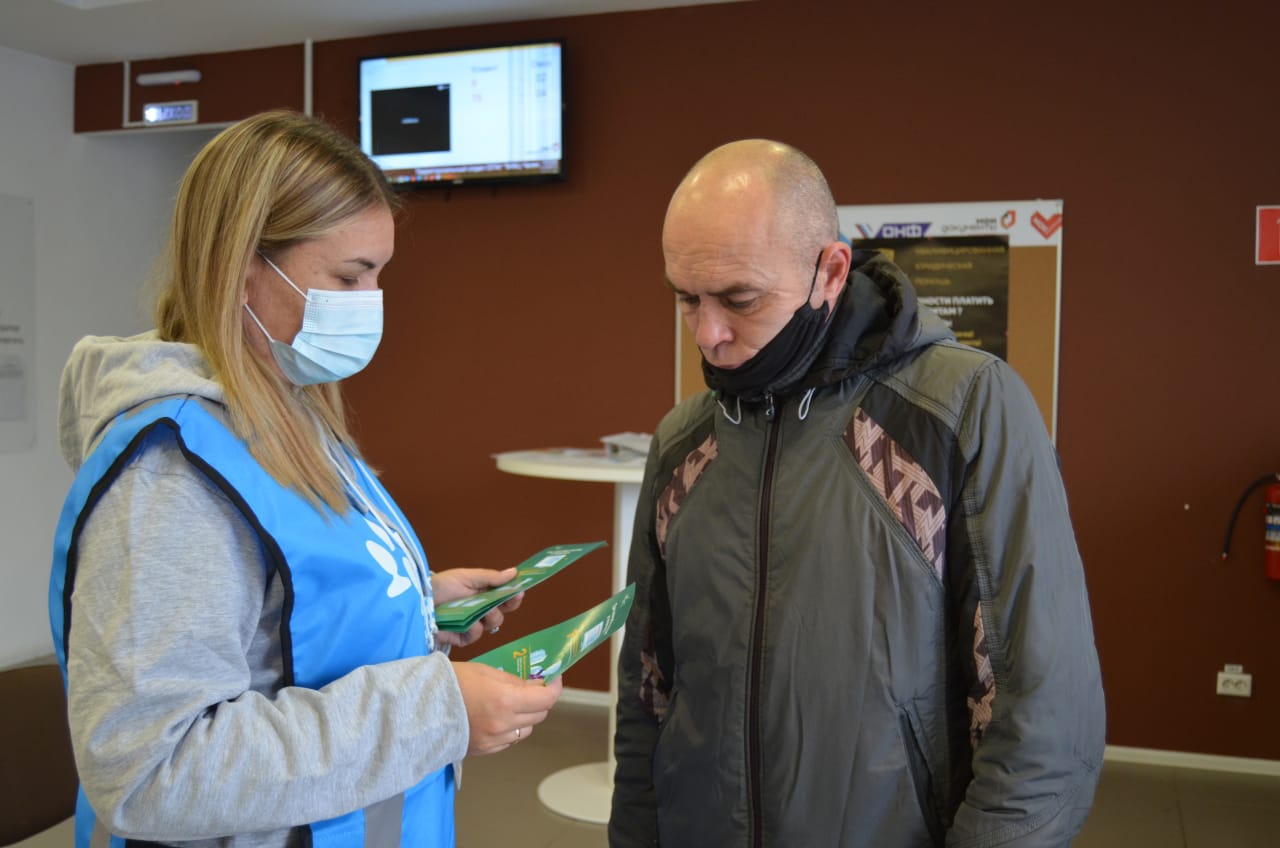 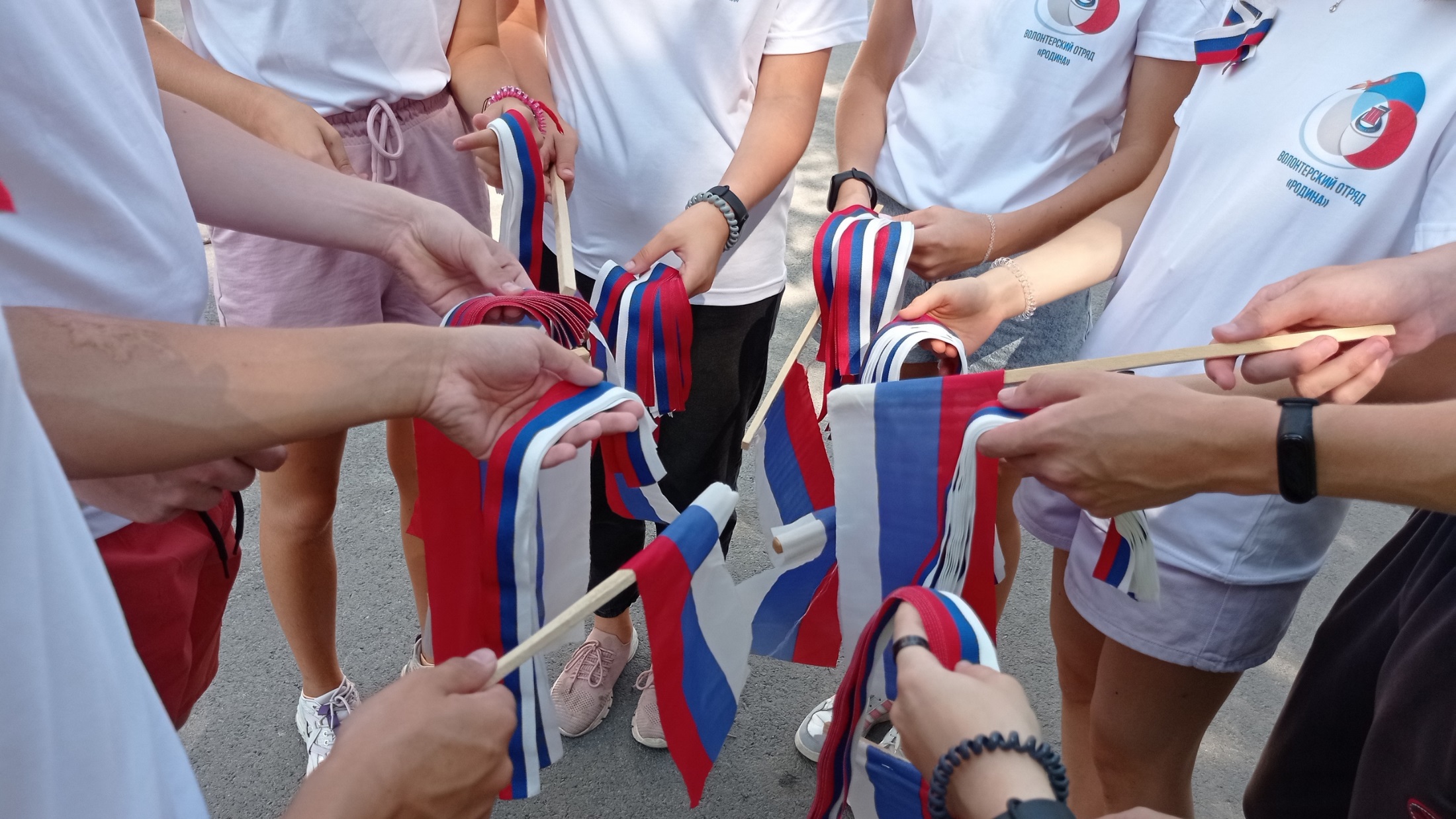 Результат
За год работы Волонтерское движение организовало 14 акций/мероприятий с патриотическим, социально-ориентированным уклоном.
Добровольцы Ашинского района побывали на районном Молодежный образовательном форуме и 2х слетах волонтеров, приняли участие в организации голосования по выбору объектов благоустройства федерального проекта «Формирование комфортной городской среды» национального проекта «Жилье и городская среда», а также приняли участие в организации Всероссийской переписи населения 2020 года в Ашинском муниципальном районе, приняли участие в Всероссийской акции взаимопомощи в ситуации коронавируса #МыВместе, приняли участие в игре-практикуме «Учусь добру» организаторами которой были: АНО «Ассоциация волонтёров Южного Урала», администрация Ашинского муниципального района, Управление Образования Ашинского муниципального района.